«Практики оптимизации рутинной работы учителя»
Данная образовательная платформа позволяет учителю: - выдавать домашние задания  - автоматически проверять задания - индивидуально работать с успешными и отстающими учениками - отслеживать успеваемость всего класса - также отдельных учеников
ЯНДЕКС.УЧЕБНИК
2
Часто используемые сценарии:
В классе
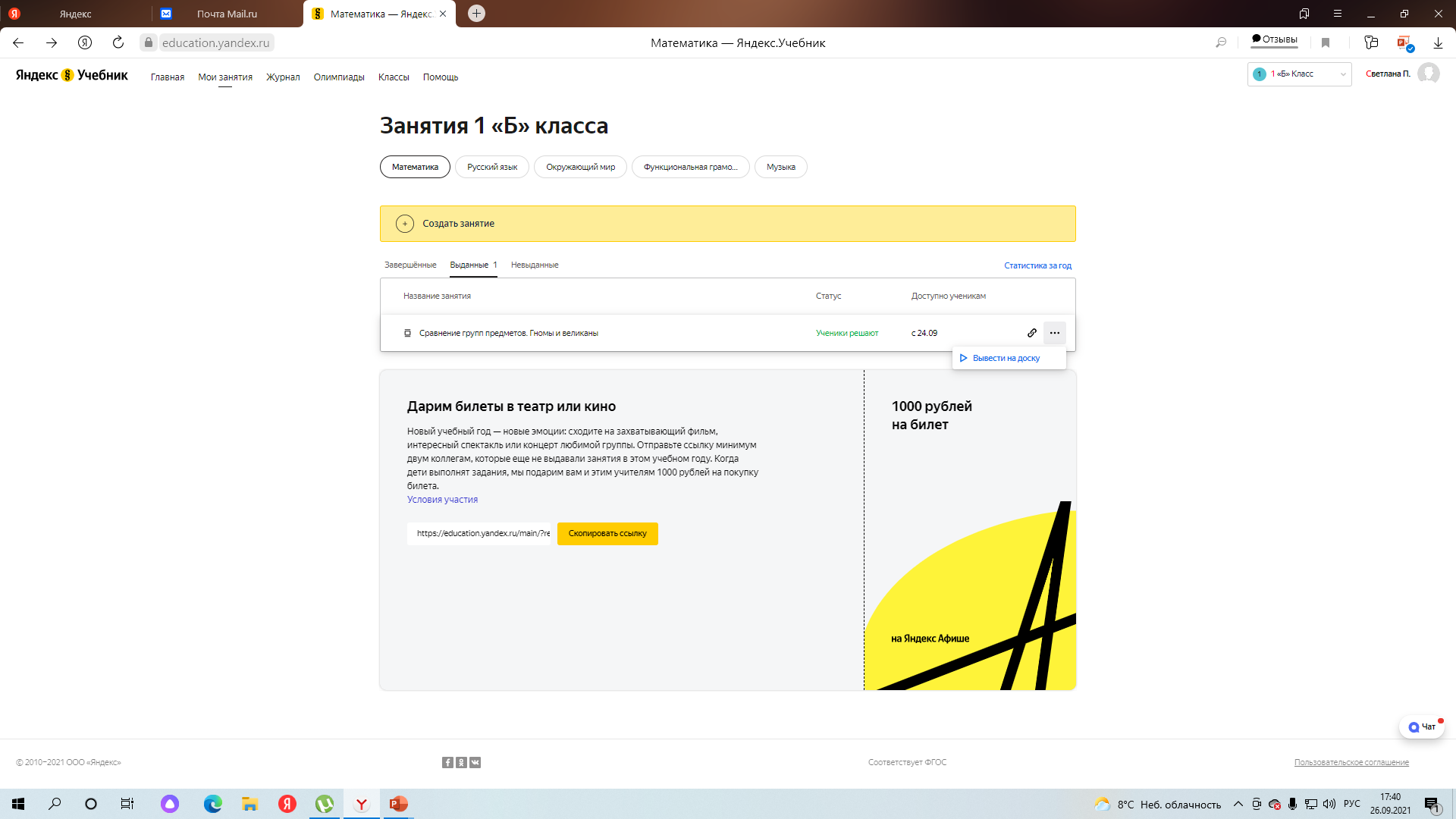 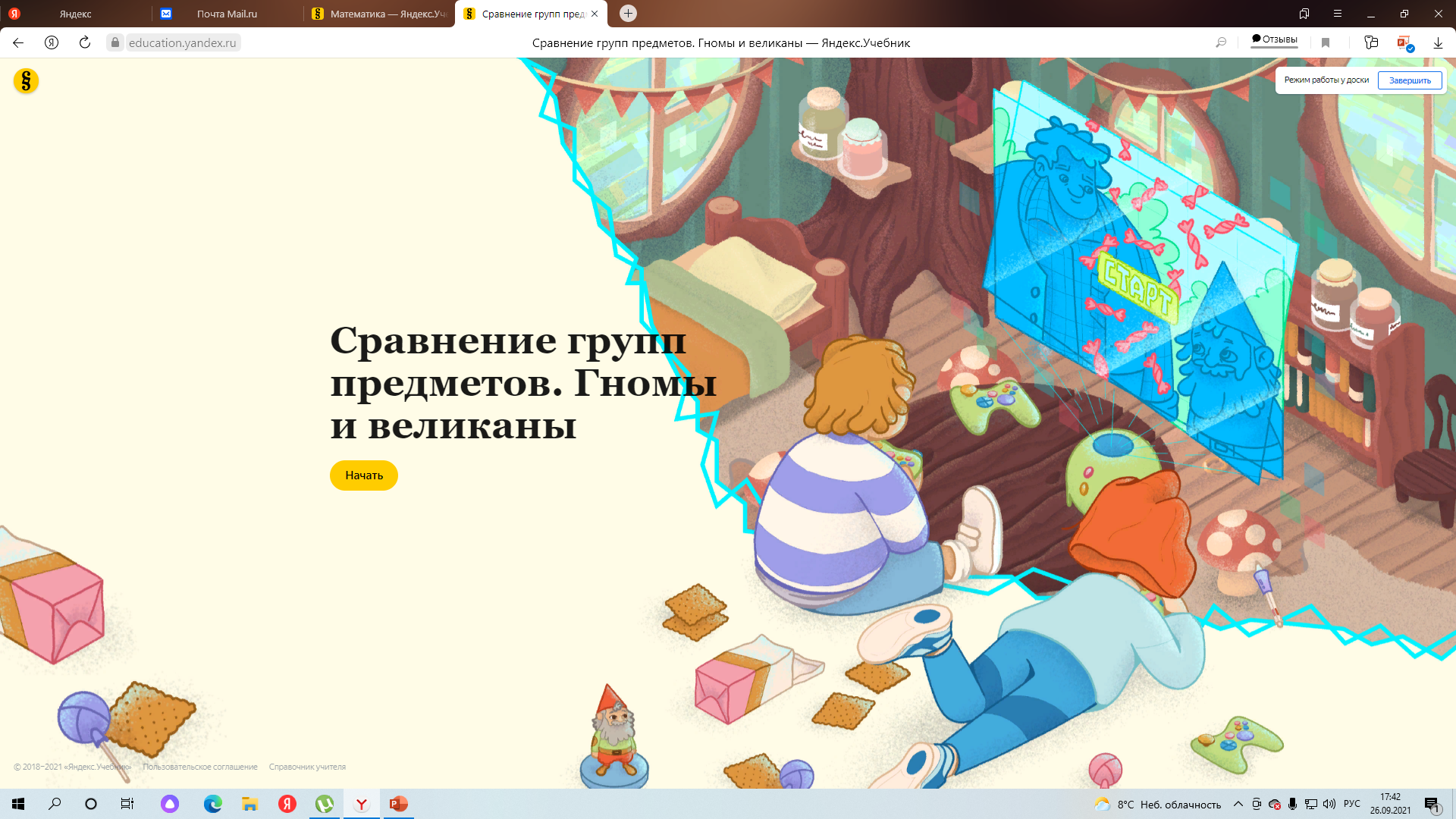 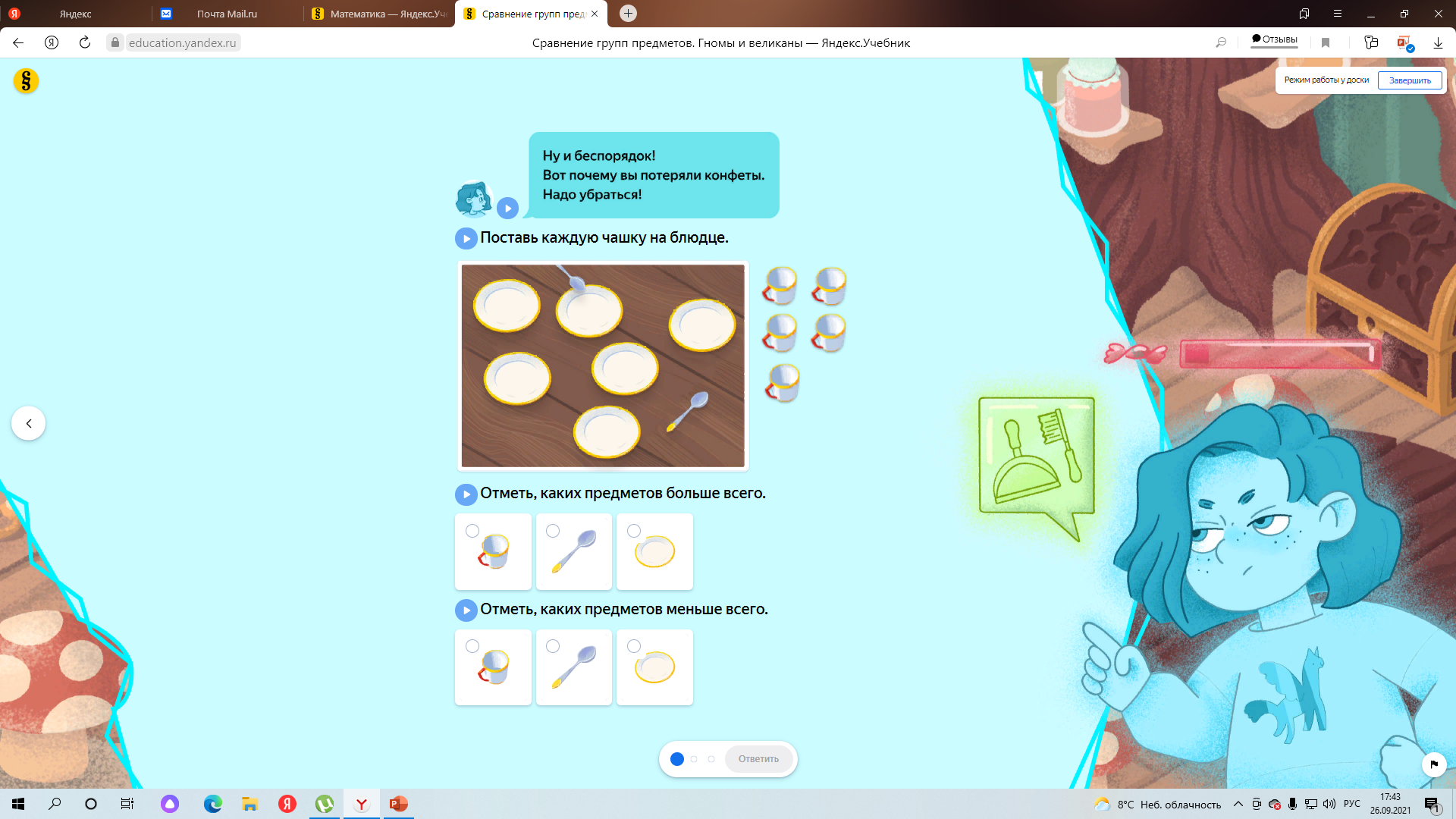 КАК РАБОТАТЬ С ЯНДЕКС.УЧЕБНИКОМ?
3
Часто используемые сценарии:
Домашние задания
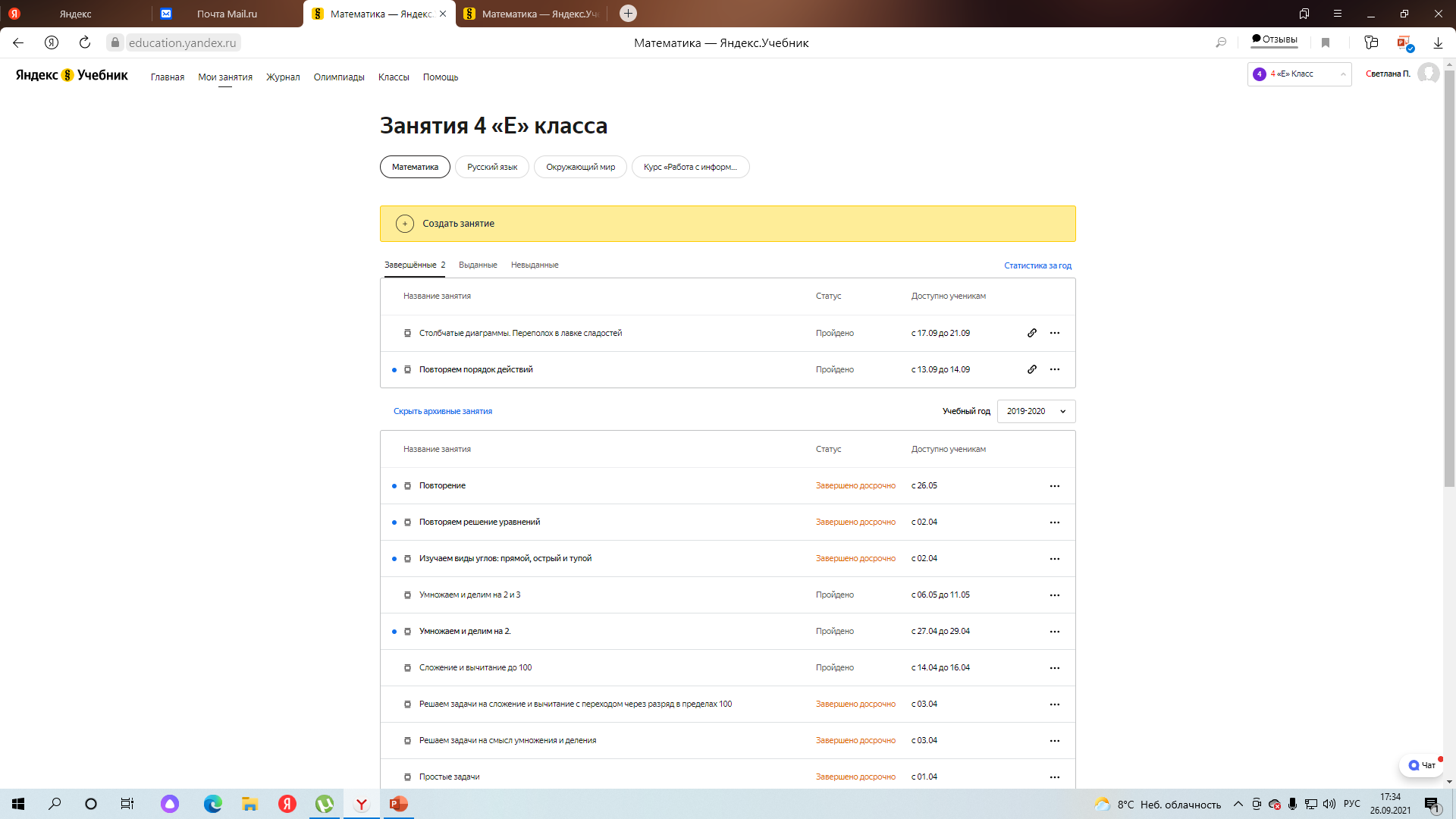 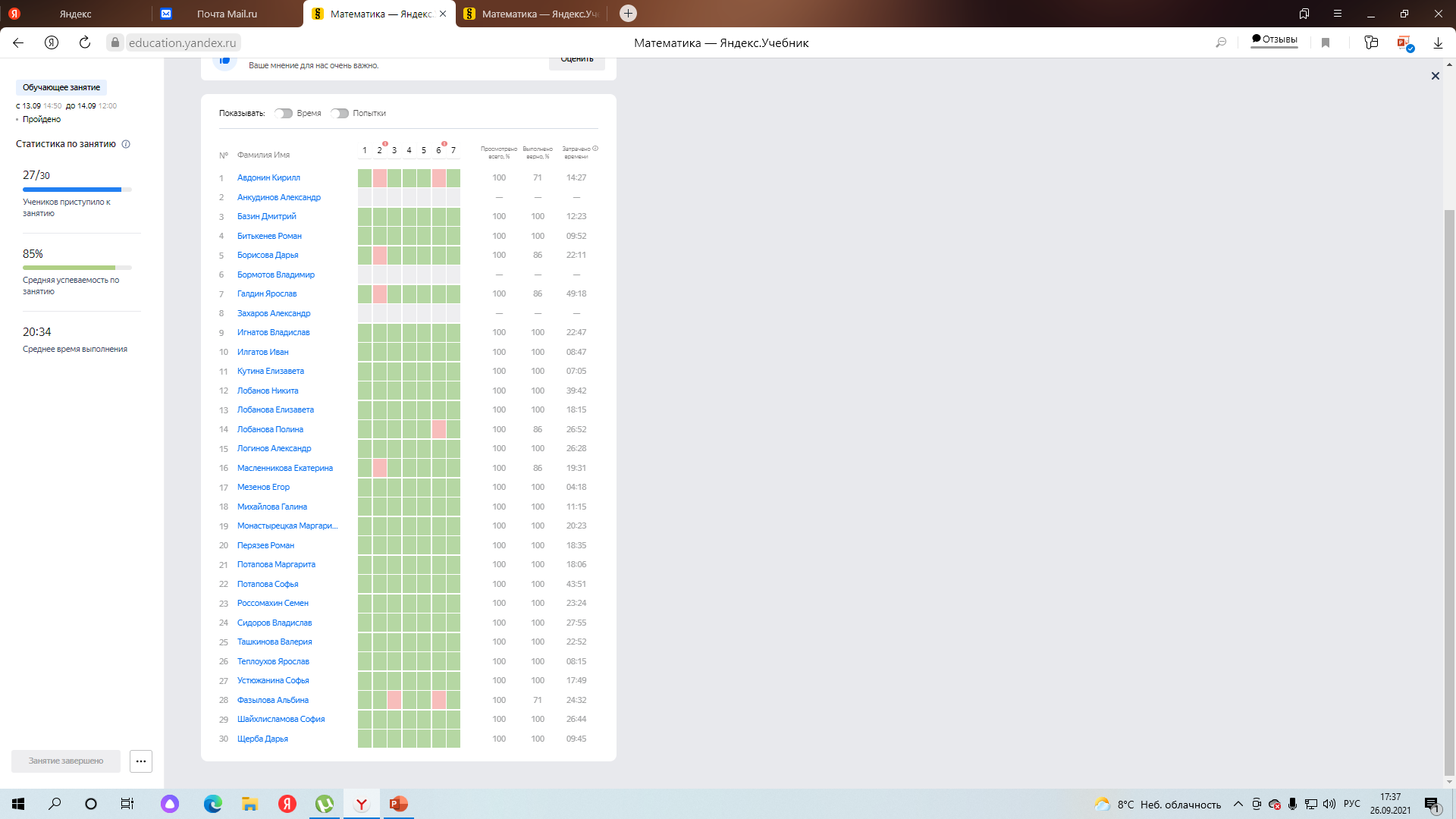 КАК РАБОТАТЬ С ЯНДЕКС.УЧЕБНИКОМ?
4
Часто используемые сценарии:
Работа с отстающими учениками
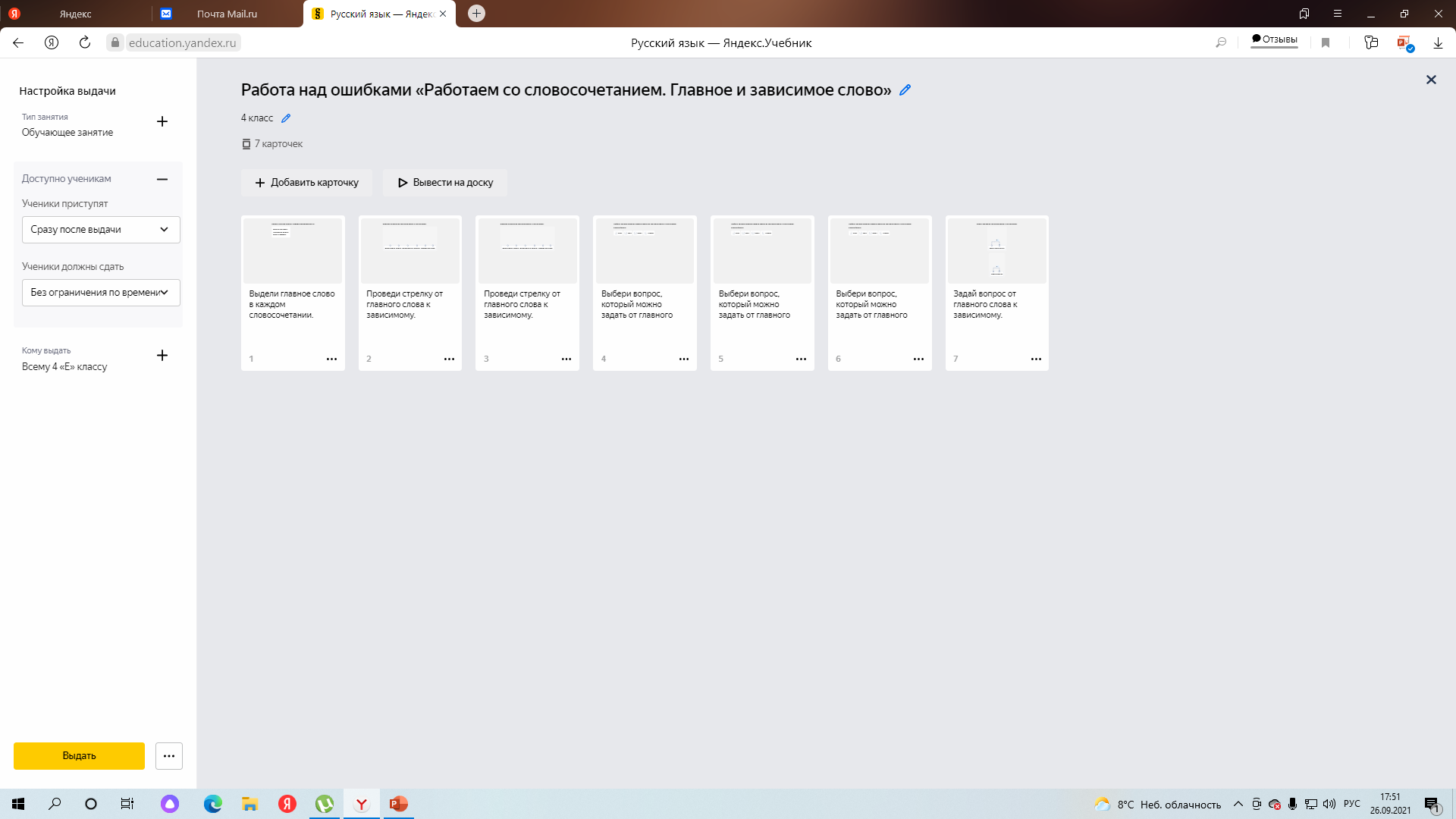 Выдать работу над ошибками
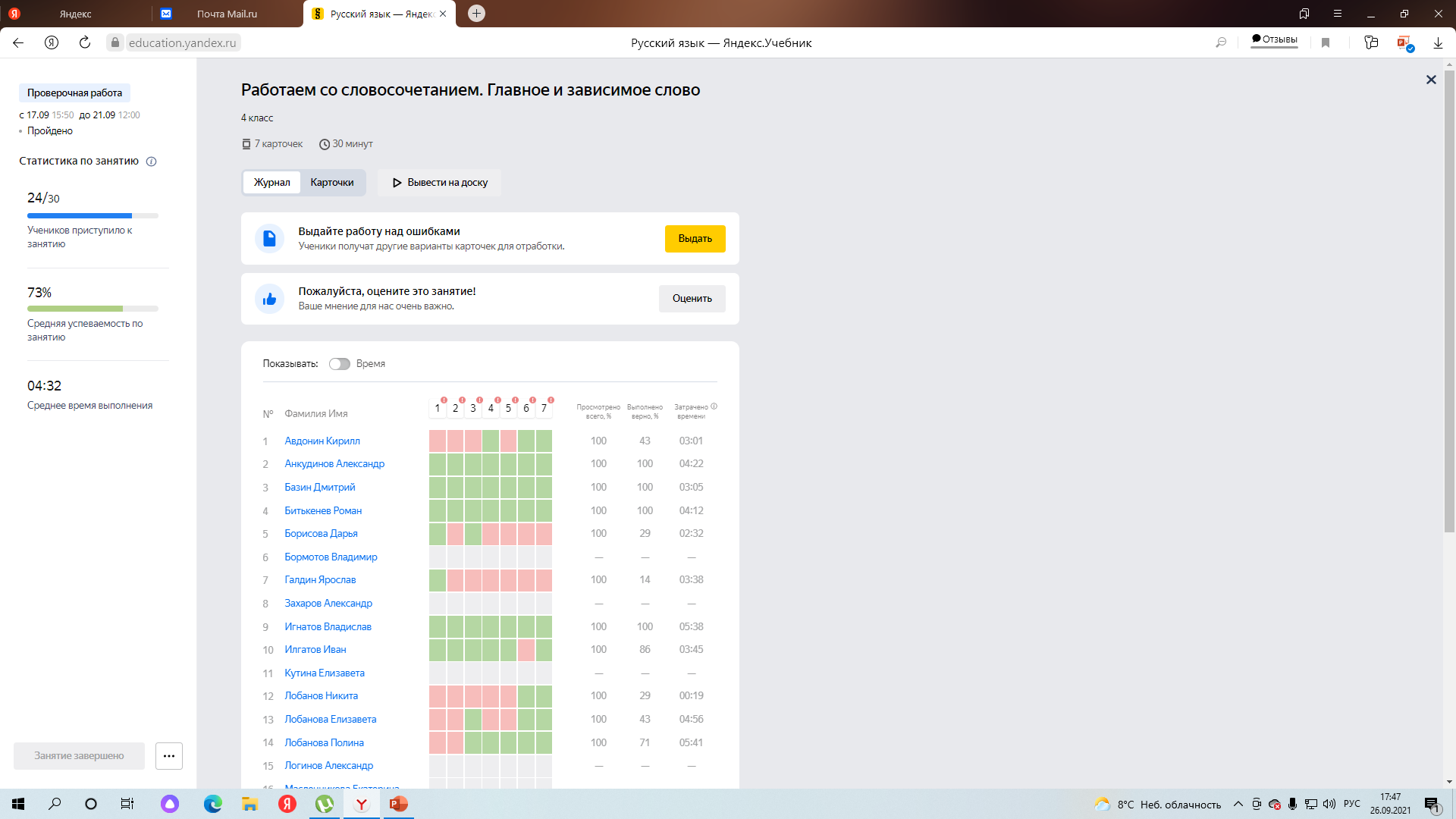 Платформа сама сгенерирует похожие задания

Остается только выбрать – кому выдать.
КАК РАБОТАТЬ С ЯНДЕКС.УЧЕБНИКОМ?
5
Часто используемые сценарии:
Внеурочная деятельность
Участие в олимпиадах по предметам
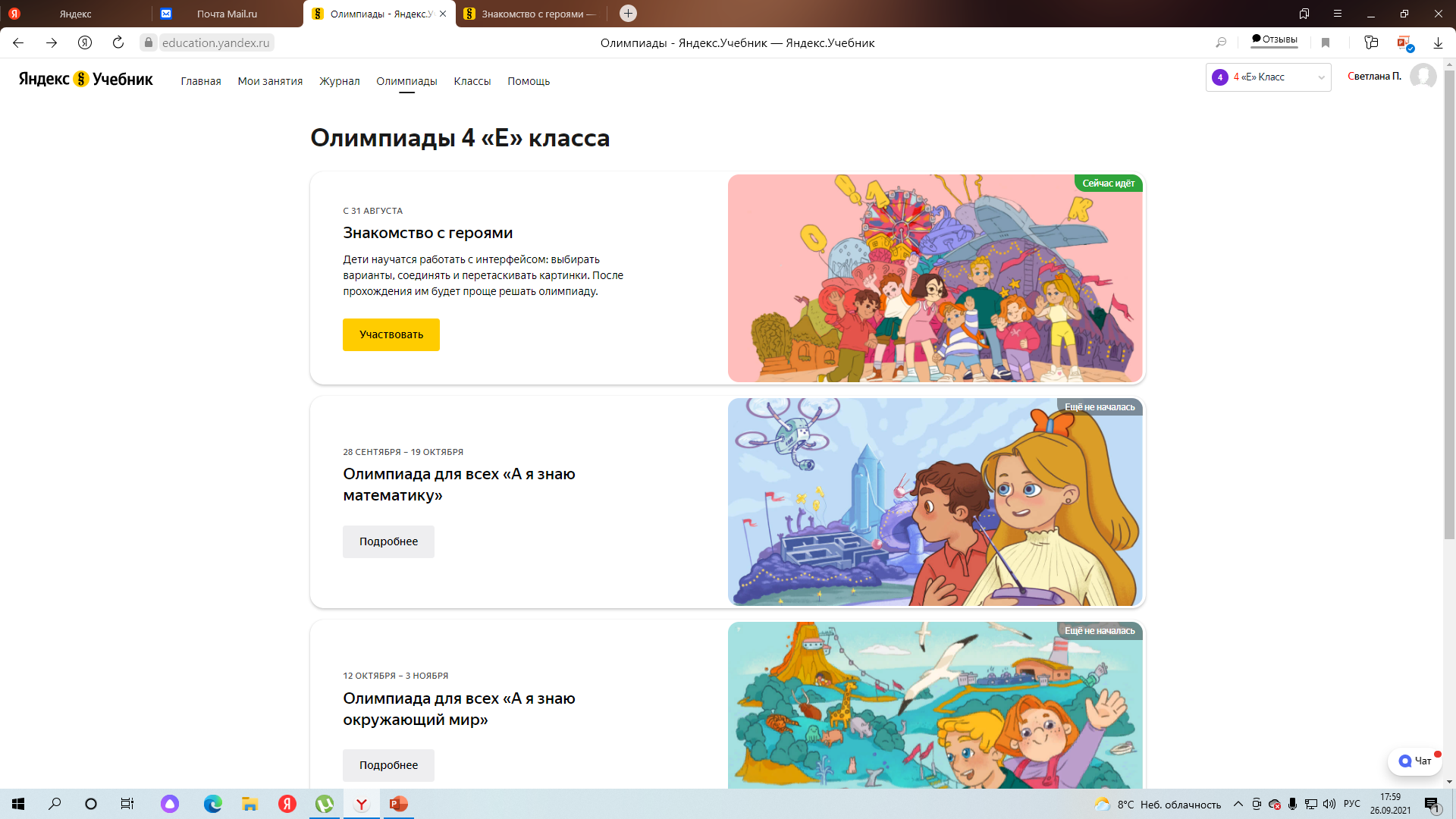 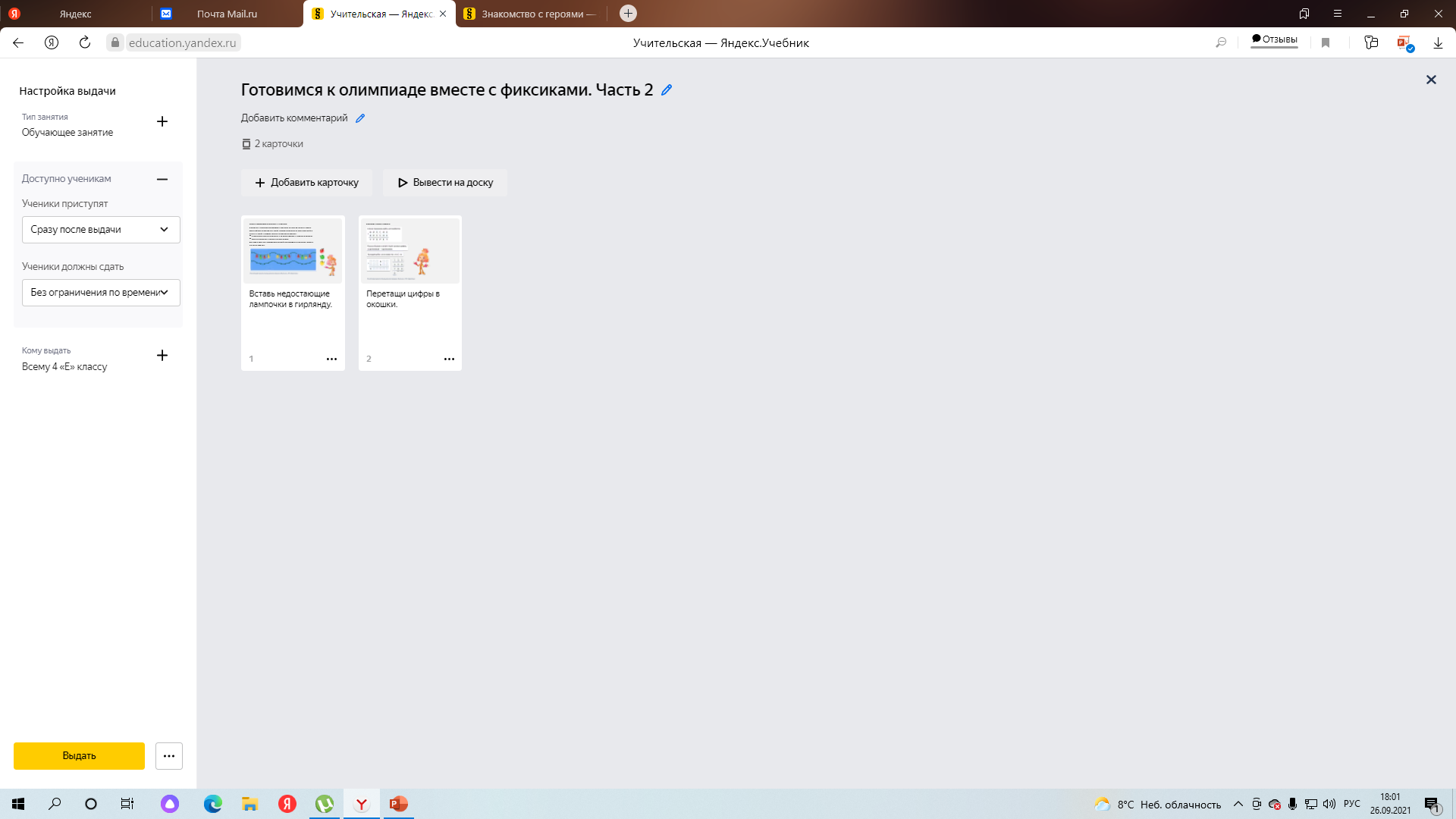 КАК РАБОТАТЬ С ЯНДЕКС.УЧЕБНИКОМ?
Подготовка к олимпиадам…
6
Очень удобное календарно-тематическое планирование(как на текущую неделю, так и на четверть)
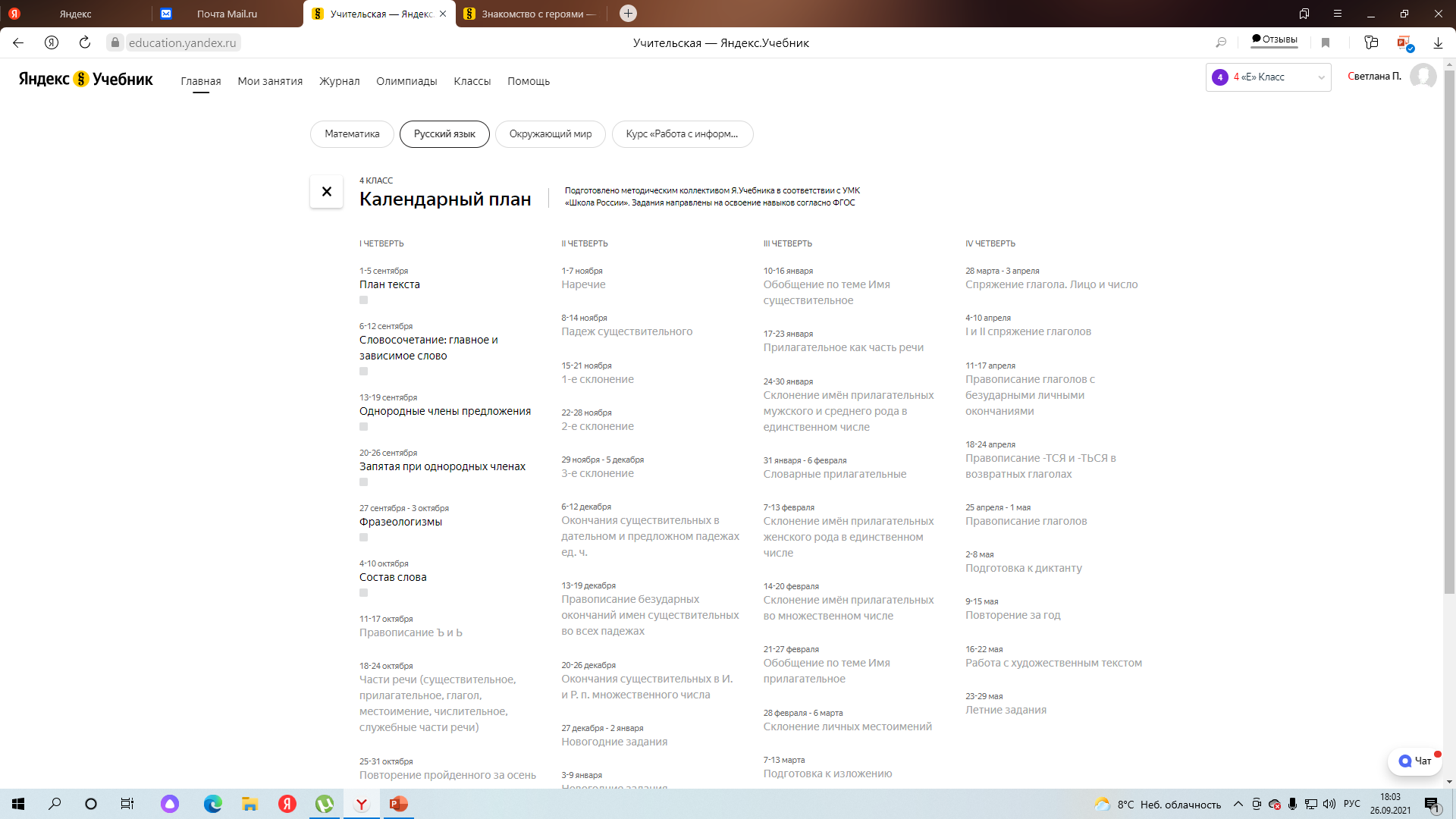 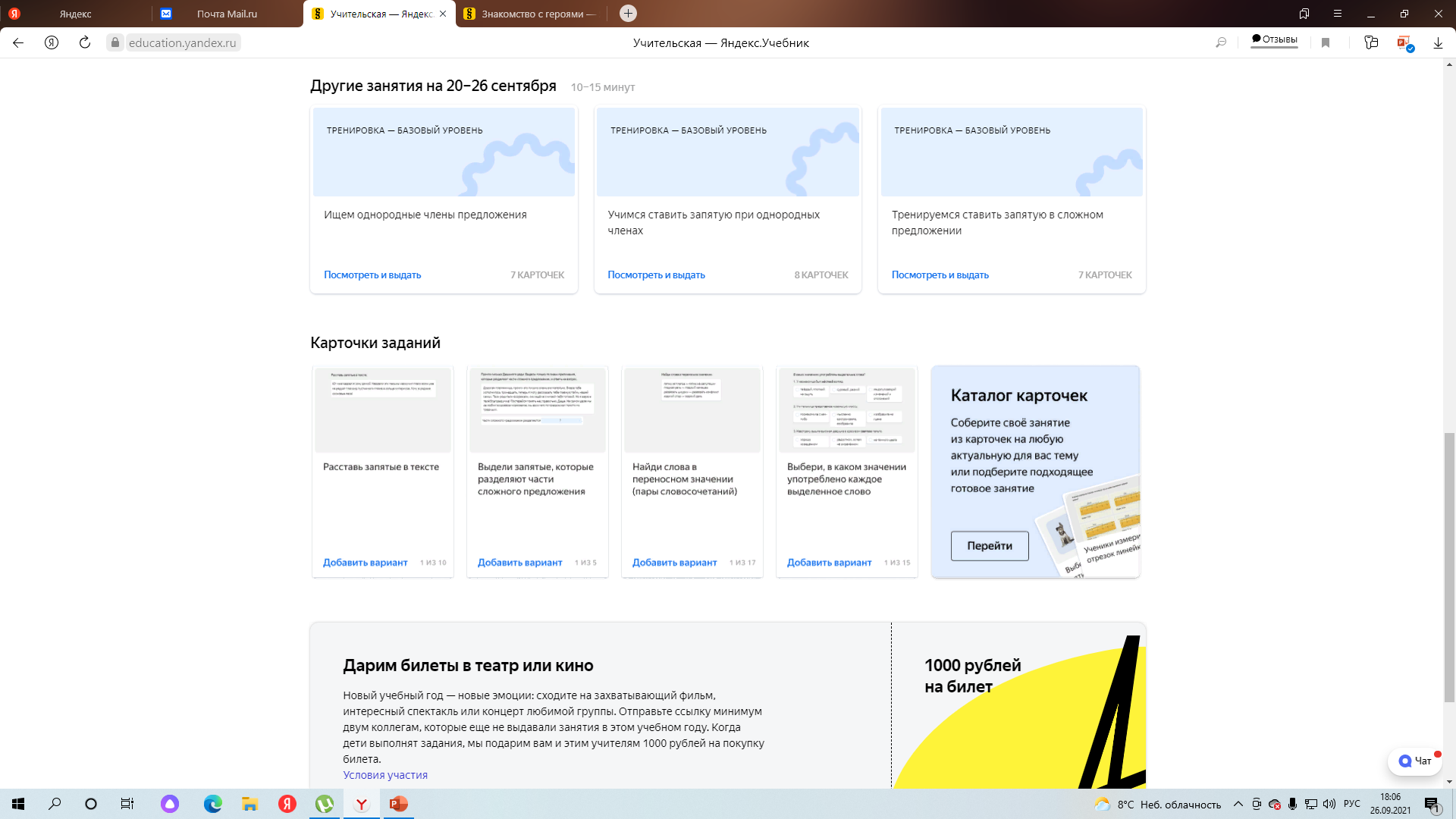 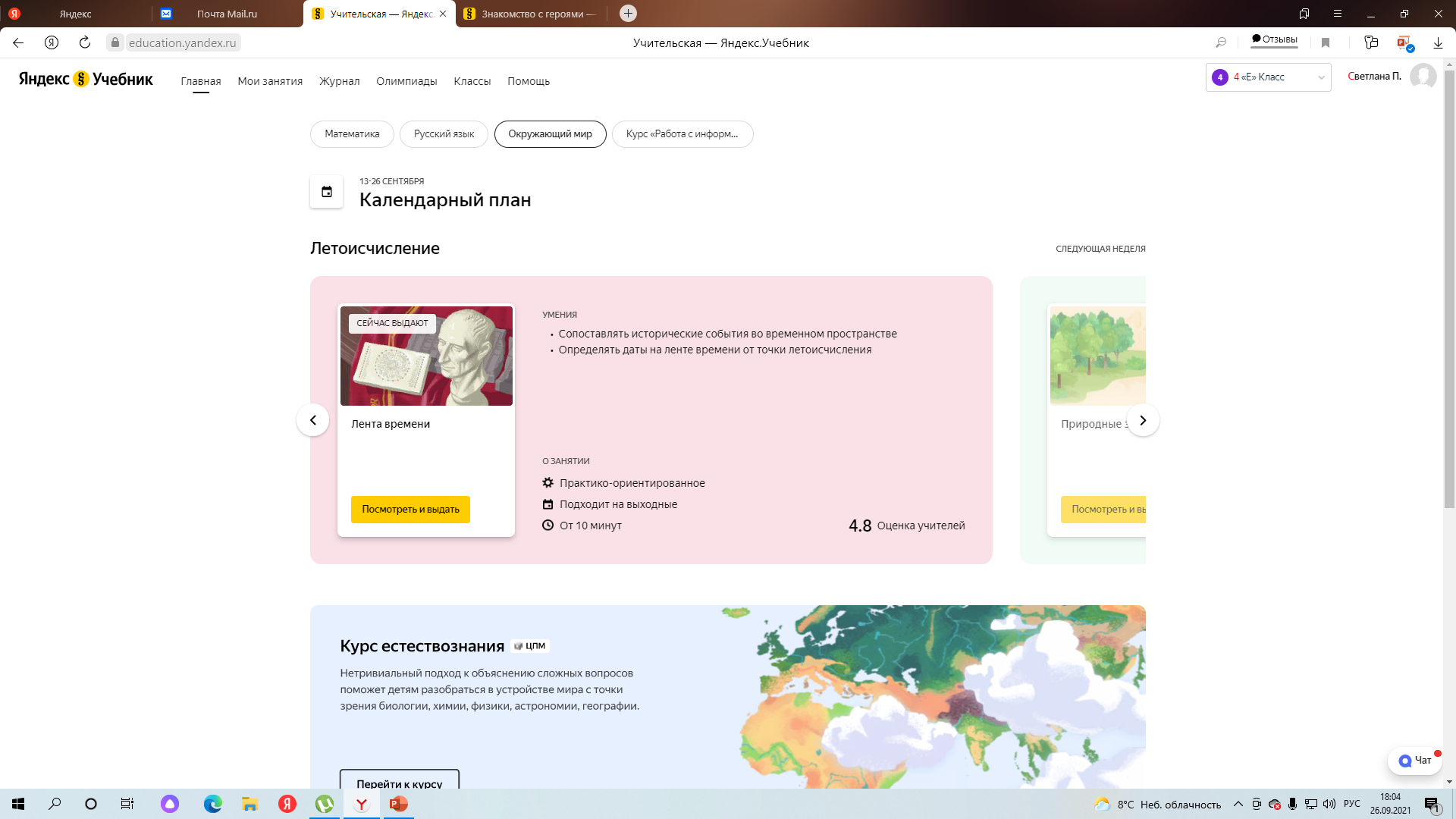 ЧТО ТАКОЕ ЯНДЕКС.УЧЕБНИК
7
Можно собрать занятие, используя каталог заданий по предмету
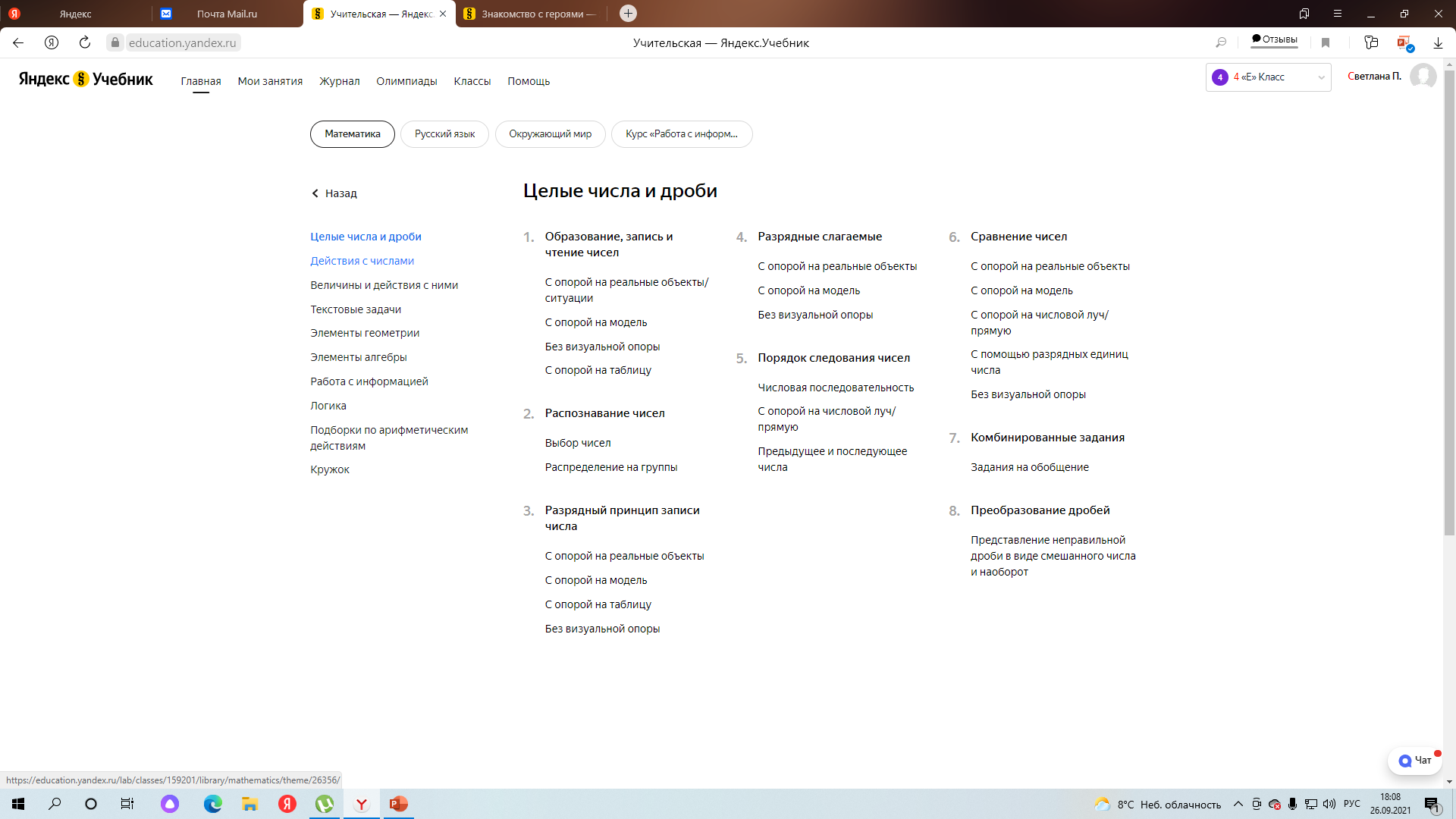 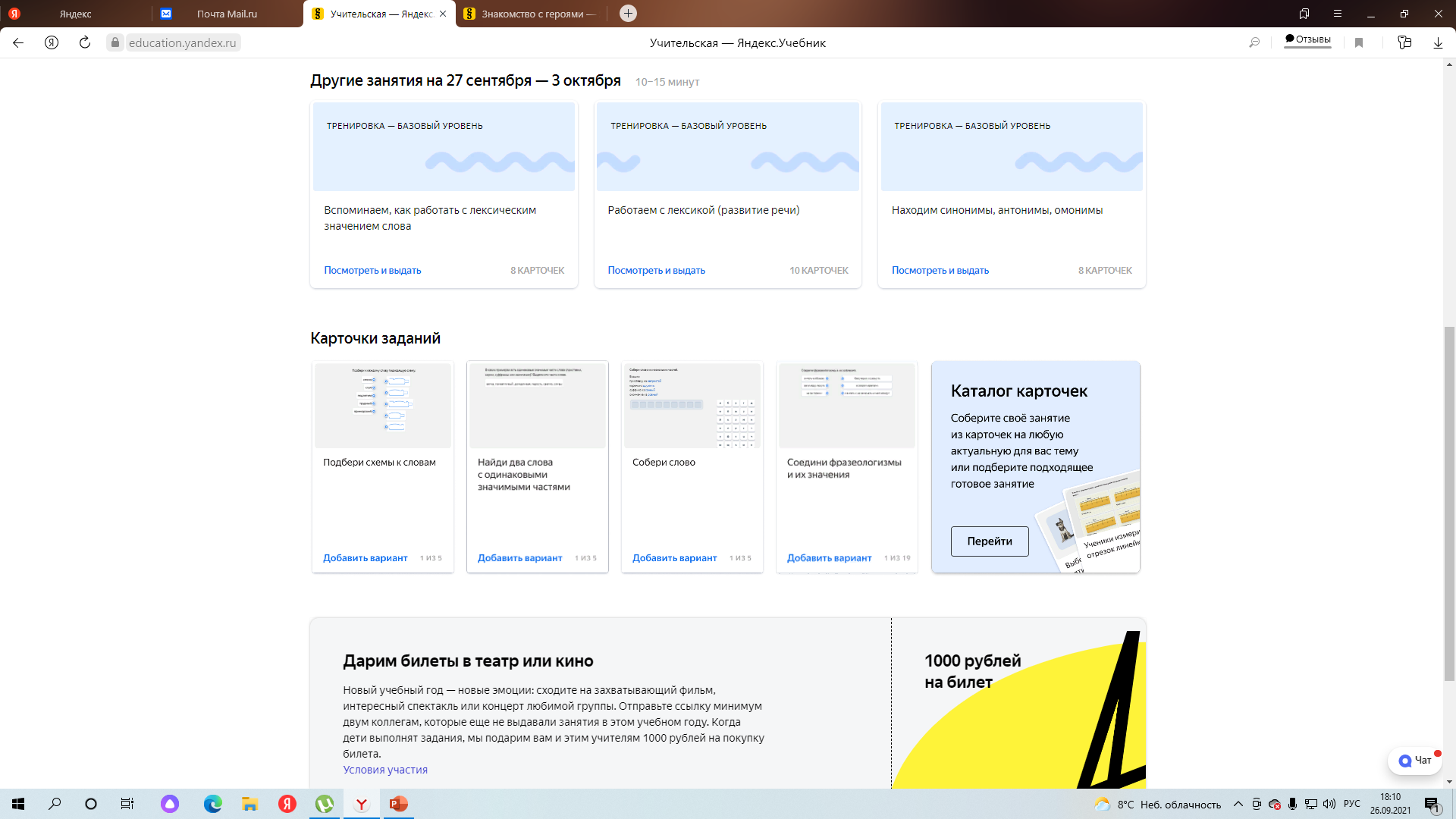 ЧТО ТАКОЕ ЯНДЕКС.УЧЕБНИК
8
Перед выдачей заданий – их можно посмотреть как ученик
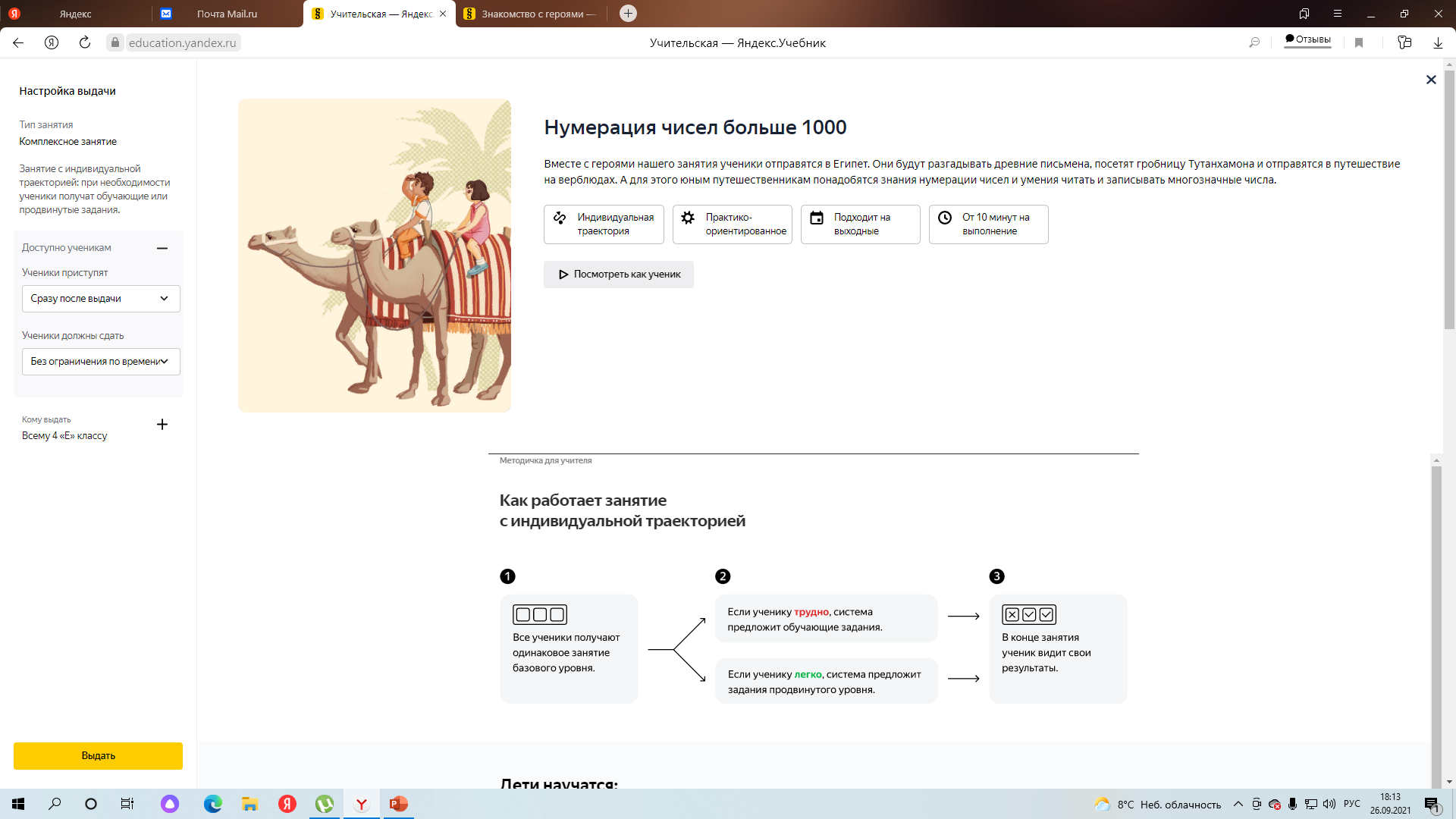 ЧТО ТАКОЕ ЯНДЕКС.УЧЕБНИК
9
Задания Яндекс.Учебника для начальной школы
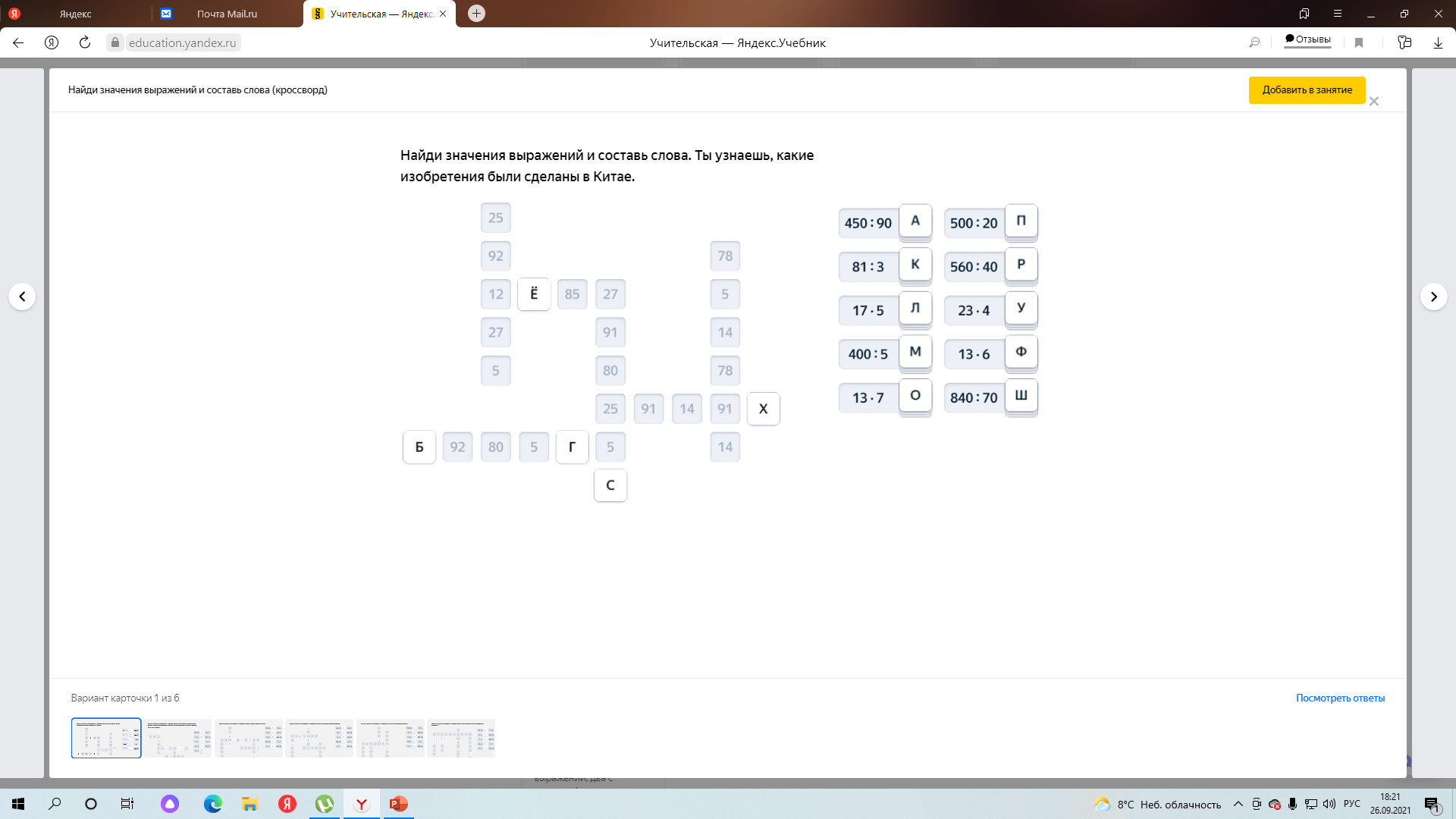 ЗАДАНИЯ ДЛЯ НАЧАЛЬНОЙ ШКОЛЫ
11
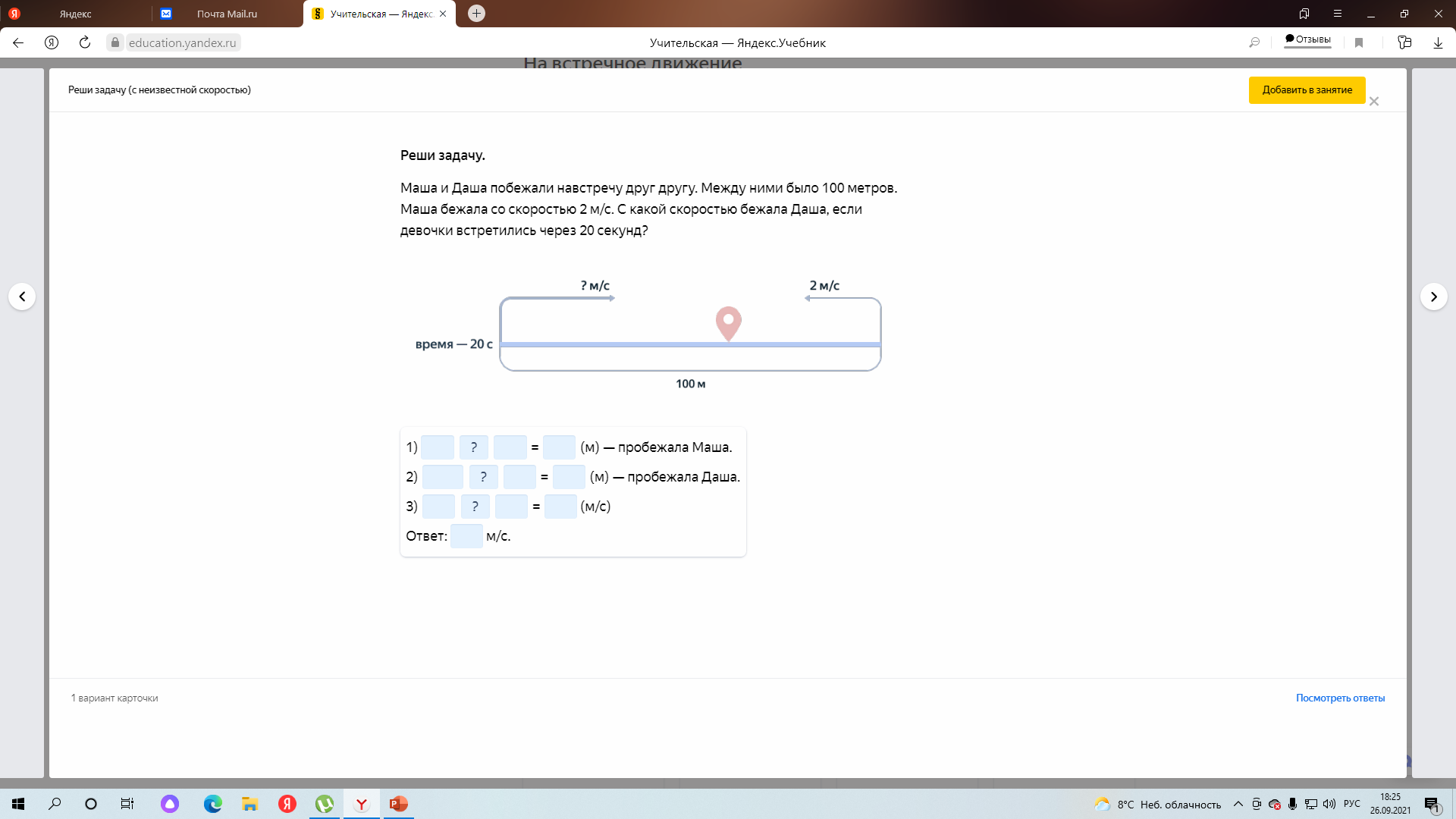 ЗАДАНИЯ ДЛЯ НАЧАЛЬНОЙ ШКОЛЫ
12
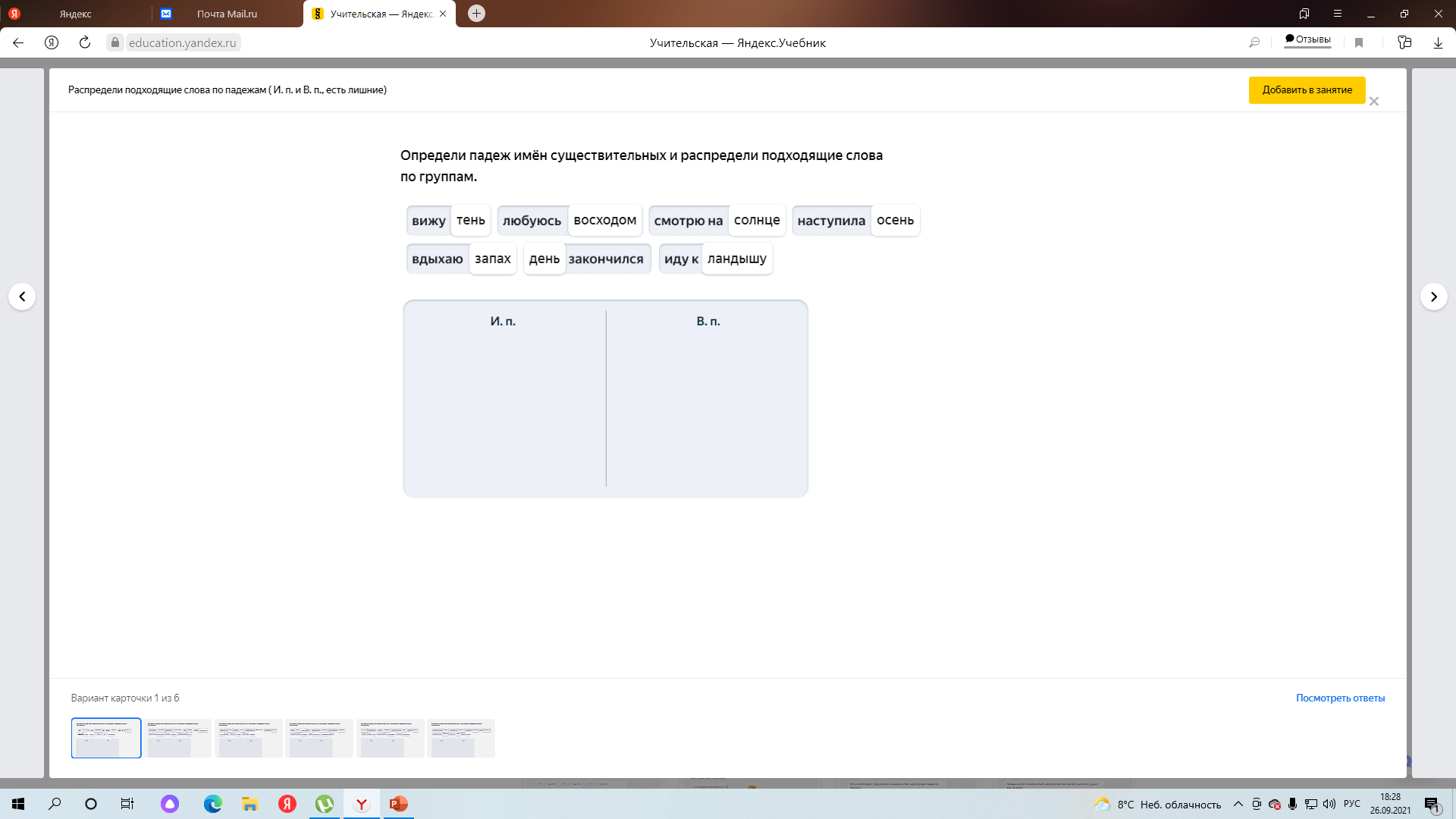 ЗАДАНИЯ ДЛЯ НАЧАЛЬНОЙ ШКОЛЫ
13
В любом задании можно посмотреть правильные ответы перед выдачей
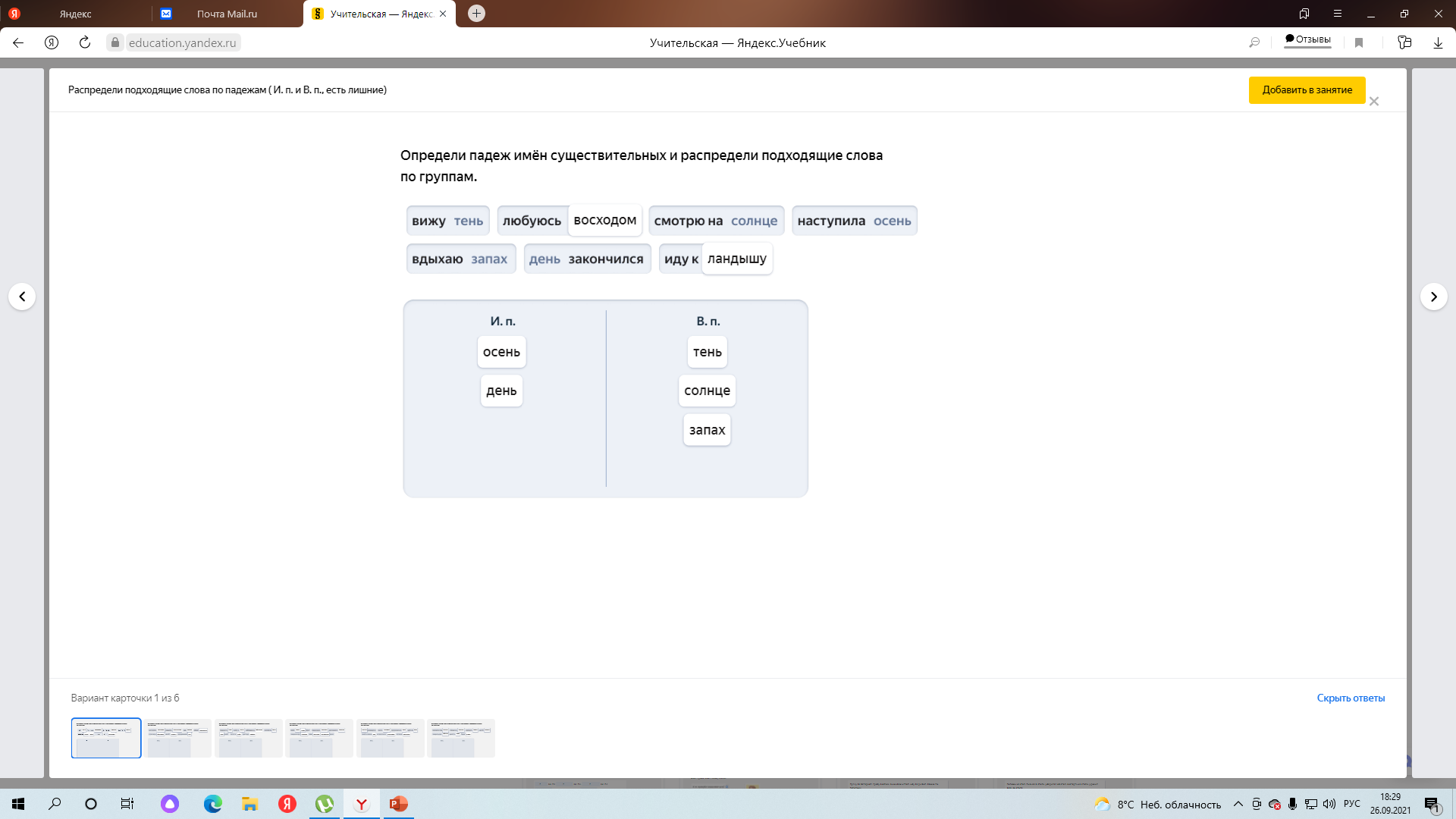 ЗАДАНИЯ ДЛЯ НАЧАЛЬНОЙ ШКОЛЫ
14
Работа с журналомпоурочно:
Работа с журналомза год:
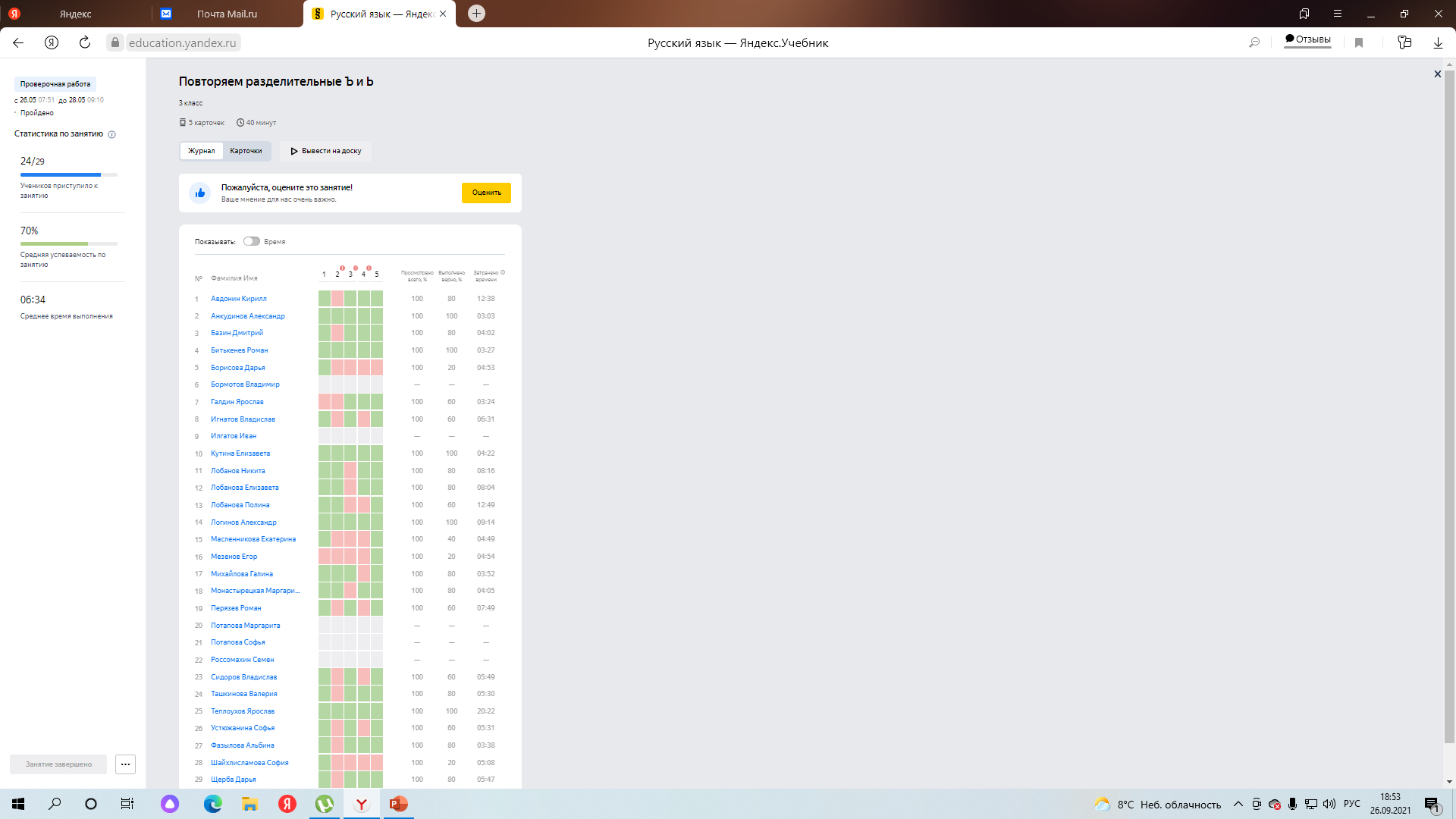 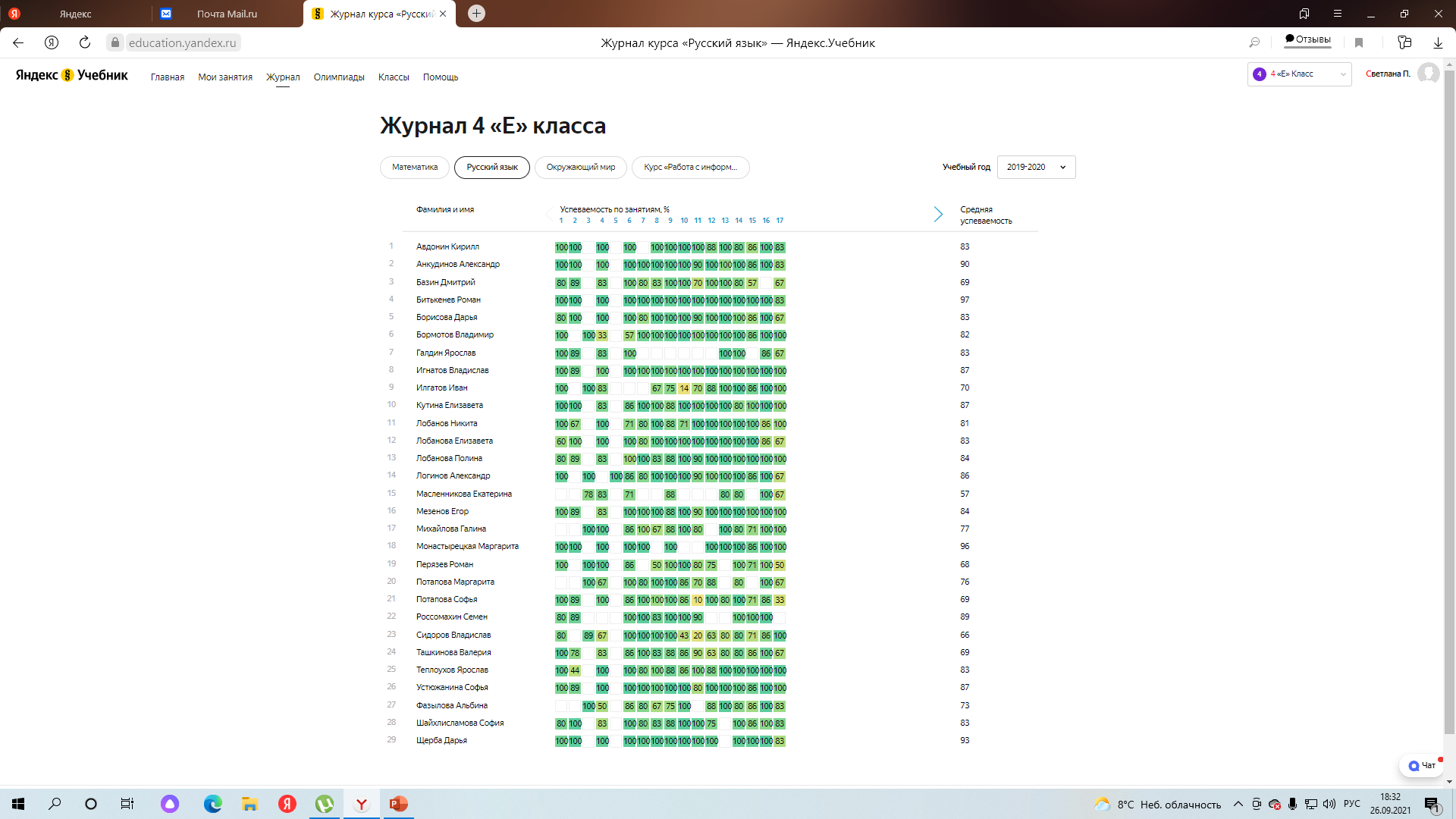 Можно выстроить в порядке снижения успеваемости:
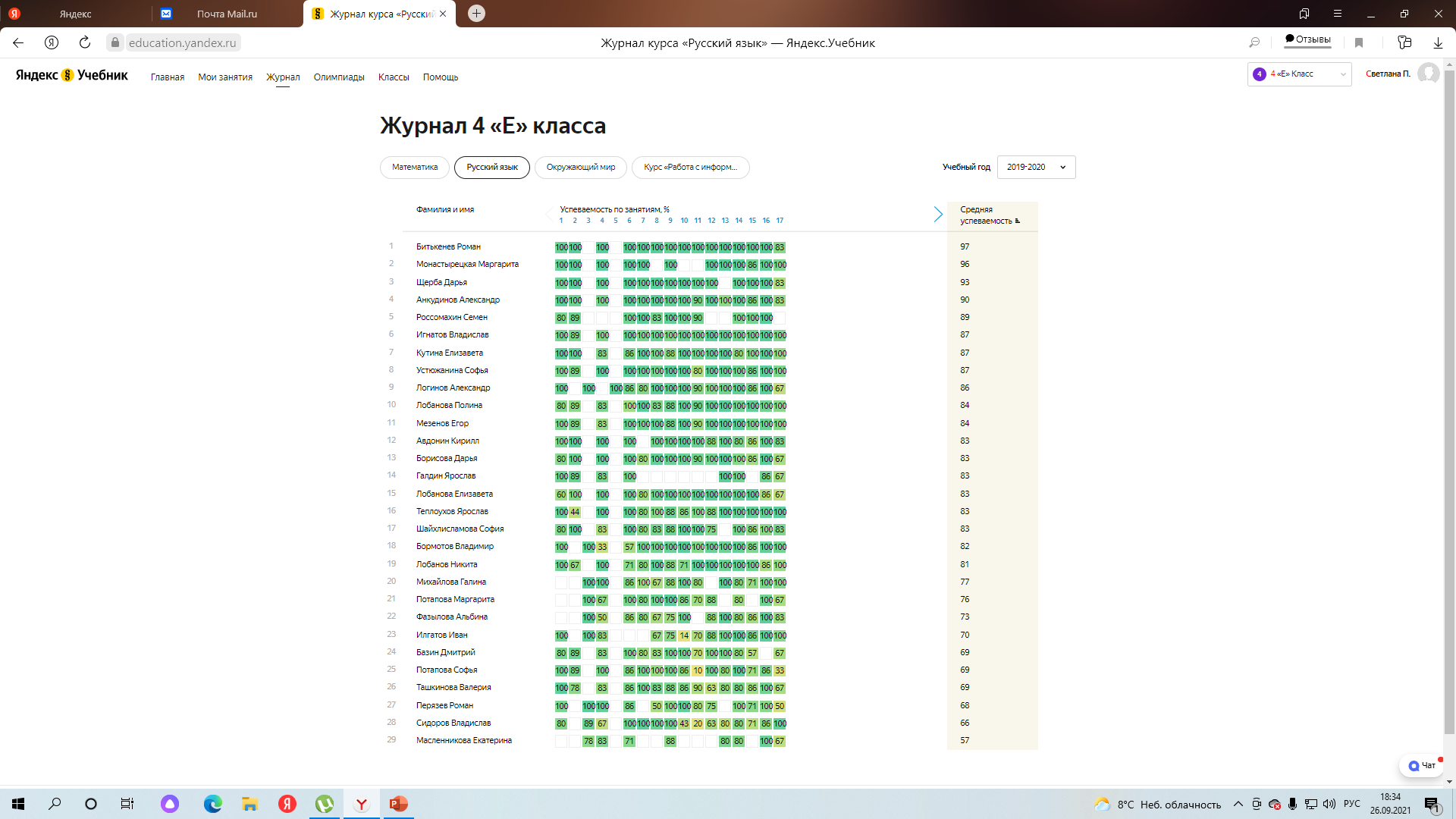 РЕЗУЛЬТАТЫ РЕШЕНИЯ В ЯНДЕКС.УЧЕБНИКЕ
15
! Большая помощь Яндекс Учебник во время дистанционного обучения ! Обратная связь с учениками в реальном времени! Разнообразие тематических подборок! Детям интересны занятия, которые объединены сюжетной линией, (например: Вместе с Катей и Петей ученики попадают в шатёр фокусника. Там они узнают, какие знаки используются при записи действий сложения и вычитания).
РЕЗУЛЬТАТЫ РЕШЕНИЯ В ЯНДЕКС.УЧЕБНИКЕ
16